MEDIA PUBLIC RELATIONS
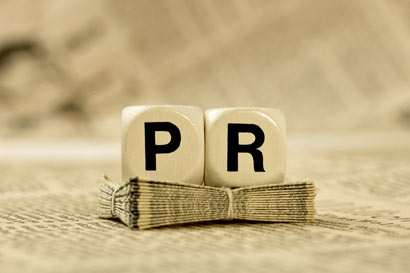 MEDIA DI LUAR PUBLIC RELATIONS
Media diluar Public Relations (PR) atau yang tidak dibuat oleh PR, lebih dikenal dengan istilah commercial press (pers atau media  massa komersial) atau disebut pula media massa umum, baik dalam bentuk cetak (surat kabar umum dan majalah umum) maupun elektronik (radio siaran dan televisi siaran).
	Media komersial ini merupakan mitra bagi PR karena melalui media ini PR memperoleh publisitas atau lebih dikenal, baik perusahaan maupun produk/jasanya.
Surat Kabar Umum
Para pembaca menggunakan surat kabar umum :
Untuk memperoleh informasi tentang dan interprestasi hubungan publik. 
Sebagai alat kehidupan sehari-hari 
Untuk santai dan pelarian 
Untuk prestise atau gengsi
Untuk kontak sosial
Bentuk-bentuk surat kabar umum, yakni :
National daily newspapers (surat kabar harian nasional) 
Sirkulasinya lebih luas dan secara signifikan berdampak pada masalah sosial dan politik. Surat kabar nasional tertua di Amerika Serikat adalah the Wall Street Journal didirikan oleh Charles Dow dan Edward Jones.
Large metropolitan dailies (surat kabar harian metropolitian)
Surat kabar harian metropolitan tertua adalah The Philadelhia Bulletin dan Washington Star)
Suburban and small town dailies (harian pinggiran kota dan kota kecil)
Weeklies and semiweeklies (mingguan dan semi mingguan)
Banyak surat kabar mingguan dan semi mingguan sukses karena banyak pengiklan yang keberhasilan ini diikuti oleh surat kabar pinggiran kota.
Majalah Umum 
Radio Siaran 
Bapak Radio, Guglielmo Marconi, seorang pria yang dilahirkan dari keluarga di Italia. Radio dinilai lebih berhasil karena sifat dasar hubungan radio dengan khalayaknya yang lebih personal. 
Televisi Siaran
	Televisi sudah mengubah kebiasaan, operasional dan hubungan dengan khalayak, buku-buku mereka, majalah-majalah, bioskop-bioskop dan radio. Komputer dengan kekuatan jejaringnya, telah meningkatkan televisi sebagai media komunikasi massa. Kini hampir semua keluarga di Indonesia memiliki satu pesawat televisi dirumahnya masing-masing. Bahkan bagi keluarga menengah ke atas, memiliki pesawat televisi lebih dari satu. 
Newspaper Online 
Newspaper Online adalah media kontemporer yang operasionalnya melalui jalur internet. Di Indonesia dikenal dengan Newspaper Online, yang dikelola oleh surat kabar harian.
Magazine Online
Magazine online sama dengan Newspaper Online, hanya pengelolaannya dilakukan oleh sebuah penertiban majalah.
Digital Online
Digital Online (radio digital) adalah pengembangan dari radio siaran konvensional yang memerlukan frekuensi udara dalam mengoperasikan siarannya.  
Digital Television 
Digital Television (televisi digital)dinamakan juga Web-TV, bisa diakses melalui internet. Melalui televisi digital, para penonton dapat mengakses kembali berita-berita yang tak sempat ditonton melalui televisi siaran.
MEDIA YANG DIBUAT PUBLIC RELATIONS
Media yang dibuat PR adalah media untuk kalangan terbatas, bukan untuk umum seperti media massa umum. Media yang dibuat oleh PR seringkali disebut dengan istilah private publications (publikasi dibuat sendiri), seperti house journal (majalah atau surat kabar perusahaan), annual report (laporan tahunan), company profile (profil perusahaan), proposal, selebaran/brosur, billboard cetak dan elektronik.
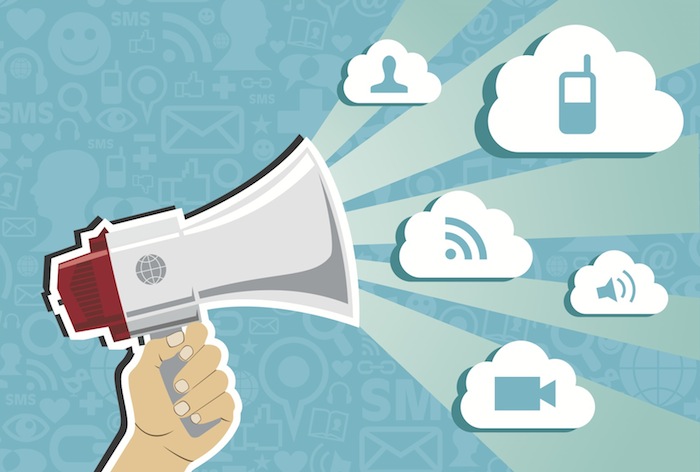 House Journal
House Journal adalah media koporat atau media perusahaan yang diterbitkan untuk kalangan terbatas dan tidak diperjualbelikan, seperti halnya media massa. House journal adalah salah satu bentuk media komunikasi PR yang paling tua. 
Terdapat lima bentuk utama house journal, yakni :
The Sales Bulletin, sebuah buletin yang berfungsi sebagai media komunikasi reguler antara seorang sales manager dengan salesman dilapangan
The Magazine, isinya kebanyakan feature/tuturan/karangan khas dan ilustrasi.
The Newspaper, mirip dengan koran tabloid, tapi isinya terdiri dari berita yang disisipi dengan feature/tuturan/karangan khas, artikel dan gambar, foto. 
The Newsletter yang berisi pokok-pokok berita yang diperuntukkan bagi pembaca yang sibuk. Percetakannya menggunakan teknik lithografi atau dapat diproduksi pada mesin fotokopi kantor. 
The Wall Newspaper, di Indonesia dikenal dengan surat kabar/majalah dinding.
Bentuk-bentuk baru house journal :
House journal audio. Berita dapat direkam pada sebuah pita kaset yang bisa diputar ulang kapan saja oleh semua karyawan, baik dikantor, di tengah perjalanan, maupun dirumah.
House journal video. Suatu peristiwa atau acara dapat direkam melalui kamera video.
House journal video perusahaan. Merupakan perkembangan lebih jauh dari house journal video, berupa jaringan komunikasi televisi diperusahaan yang transmisikan melalui satelit sepanjang hari ke berbagai cabang dan unit perusahaan.
Koran elektronik. Suatu jaringan komunikasi melului komputer, di mana komputer induk disambungkan dengan sejumlah komputer pribadi yang memiliki alat pencetak.
Annual Report 
	Annual report (laporan tahunan) sangat penting dan luas cakupan bacaannya, dan sebagai publikasi yang sangat mahal yang dibuat oleh divisi PR/humas sebuah perusahaan atau organisasi. 
Unsur-unsur laporan tahunan :
Laporan keuangan periode dua tahun sebelumya
Ringkasan analisis operasional manajemen lima tahun yang lalu
Informasi bursa saham dan dividend (pembagian keuntungan bagi pemegang saham publik) periode dua tahun ke belakang
Penjelasan singkat tentang kegiatan bisnis
Suplemen akunting keuangan
Company Profile (profil perusahaan)
Company Profile (CP) adalah gambaran tertulis tentang sebagian fakta perusahaan yang disajikan secara resmi. Sebagian fakta karena perusahaan dapat memilih dan membatasi pada hal-hal yang ingin disajikan keluar. 
Ruang lingkup isi company profile :
Kata pengantar direktur utama dan atau komisaris utama.
Deskripsi latar belakang perusahaan 
Deskripsi produk dan jasa utama yang ditawarkan oleh perusahaan beserta jangkauan pasarnya.
Filosofi, moto dan nilai yang dianut perusahaan 
Filosofi dalam bentuk mission statetment
Tanggung jawab sosial perusahaan (CSR) terhdapat lingkungan 
Gambaran kesehatan perusahaan
Advertorial atau Pariwara
Pariwara mirip dengan tajuk rencana, artikel atau feature, namun lebih banyak promosinya ketimbang informasi umunya. Kata “pariwara” merupakan gabungan antara iklan dan editorial, diman iklan mempromosikan sesuatu, sedangkan editorial membentuk opini.
Jenis-jenis pariwara, diantaranya :
Pariwara obat-obatnya 
Pariwara profil perusahaan 
Pariwara perguruan tinggi negerri dan swasta
Pariwara produk atau jasa baru
Pariwara ulang tahun sebuah negara
Pariwara pengobatan alternatif
Brochure/Brosur/Selebaran 
Brochure/Brosur/Selebaran digunakan untuk menciptakan perhatian, pertanyaan-pertanyaan yang harus dijawab, dan memberikan sumber informasi lebih jauh. Bahkan, brosur digunakan pula sebagai bagian dari sebuah kampanye persuasif. Brosur bersifat persuasif dalam melengkapi media mix (media gabungan) yang lebih besar. 
Untuk membuat sebuah brosur, sebelumnya diperlukan perencanaan terlebih dahulu. Berikut ini beberapa langkah yang perlu dilakukan :
Mengenali khalayak sasaran. Bagaimana khalayak menggunakan brosur (khalayak membaca informasi dalam brosur untuk disebarkan lebih lanjut ke orang lain atau tidak. Dengan kata lain, dari membaca brosur lalu menyebarkannya menjadi buzz marketing atau word to mounth/informasi dari mulut)
Menentukan format. Format mengacu pada cara anda merancang brosur, dan harus mencerminkan karakteristik secara organisasional.
Menentukan posisi brosur anda. Apakah brosur anda akan digunakan sebagai bagian dari paket yang lebih besar atau bagian yang berdiri sendiri. 
Memutuskan panjang tulisan (decide on length). Ringkasannya adalah sebuah seni. Hampir semua penulis dapat menulis panjang, tetapi hanya sedikit yang bisa menulis pendek tanpa diedit dari tulisan yang aslinya lebih panjang.
Media Kits 
Media kits  digunakan sebagai informasi awal tentang organisasi, special events,  konferensi pers, dan kasus krisis perusahaan. Isi media kits biasanya tentang beberapa informasi penting dan identitas orang yang dapat dihubungi untuk konfirmasi selanjutnya. 
Media kits juga dapat digunakan untuk news conference. Sebuah news conference dapat diselenggarakan karena beberapa alasan:
Untuk mempermudah keterhubungan media massa dengan kegiatan yang sifatnya terbatas
Untuk mempertemukan secara langsung apabila ada informasi yang sifatnya kontroversial dengan pemberitaan.
Pitch Letter 
Pitch Letter digunakan untuk semua hal seperti kop surat yang tercantel pada press release (siaran pers), perundang-undangan untuk berbagai event (peristiwa atau kegiatan) 
Proses penyampaian pitch letter yang benar terdiri dari 5 tahap, yaitu :
Menganalisis subjek dan mengidentifikasi target
Menhubungi editor
Menulis singkat
Mengatur susunan teks secara singkat dan informatif
Meringkasnya.
MEDIA SOSIAL ONLINE
Situs jejaring sosial (social network sites) merupakan sebuah web berbasis pelayanan yang memungkinkan pengunanya untuk membuat profil, melihat daftar pengguna yang tersedia, serta mengundang atau menerima teman untuk bergabung dalam situs tersebut.
Media sosial adalah sebuah media online dimana para penggunanya bisa dengan mudah berpartisipasi, berbagai, dan menciptakan isi meliputi blog, social network atau jejaring sosial.
Jejaring sosial merupakan situs dimana setiap orang bisa membuat halaman web pribadi, kemudian terhubung dengan teman-teman untuk berbagai informasi dan berkomunikasi.
Blog 
	Media blog pertama kali dipopulerkan oleh blogger.com yang dimiliki oleh PyraLab sebelum akhirnya PyraLab diakuisi oleh google.com pada akhir tahun 2002. Blog mempunyai fungsi yang sangat beragam, dari sebuah catatan harian, media publikasi dalam sebuah kampanye politik, sampai dengan program-program media dan perusahaan-perusahaan.  
Jenis blog :
Blog politik : tentang berita, politik, aktivis, dan semua persoalan berbasis blog (seperti kampanye)
Blog pribadi : disebut juga buku harian online, berisikan pengalaman keseharian seseorang
Blog bertopik : blog yang membahas tentang sesuatu, dan fokus pada bahasan tertentu.
Blog kesehatan : lebih spesifik tentang kesehatan 
Blog sastra : lebih dikenal sebagai litblog (Literary blog)
Blog perjalanan : fokus pada bahasan cerita perjalanan/traveling
Blog riset : persoalan tentang akademis seperti berita riset terbaru
Blog hukum : fokus pada persoalan hukum atau urusan hukum
Blog media : fokus pada bahasan kebohongan atau ketidakkonsistenan media massa
Blog agama : membahas tentang agama 
Blog pendidikan : biasanya ditulis oleh pengajar atau guru 
Blog kebersamaan : topik lebih spesifik ditulis oleh kelompok tertentu
Blog petunjuk : berisi ratusan link halaman website
Blog bisnis : digunakan oleh pegawai atau wirausahawan untuk kegiatan promosi bisnis mereka
Blog pengejawantahan : fokus tentang objek di luar maunusia
Blog pengganggu (spam) : digunakan untuk promosi bisnis affiliate juga dikenal sebagai splogs (spam blog)
Facebook.
Facebook dengan tampilan yang lebih modern memungkinkan orang untuk berkenalan dan mengakses informasi seluas-luasnya. 
Twitter 
Twitter adalah jejaring sosial online dan microblogging (blog mikro) sebuah pelayanan yang memungkinkan bagi para pengguna untuk mengirim dan membaca teks tidak melebihi dari 140 karakter, secara informal disebut dengan “tweets”
Twitter Inc adalah sebuah perusahaan yang mengoperasikan pelayanan dan dihubungkan dengan website (situs) dengan melebarkan sayap pelayanan dan kantornya.
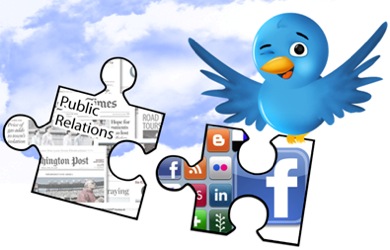